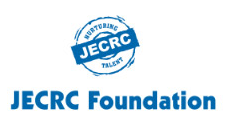 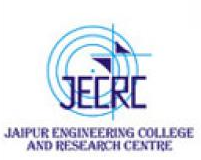 JAIPUR ENGINEERING COLLEGE AND RESEARCH CENTRE
Year & Sem    –  III Year/ V sem
Subject            – Electrical Machine Design
Subject Code  – 5EE4-05
Unit                – 1.3
Presented by   – Mr. Atul Kulshrestha,  Asstt Professor, EE
Atul Kulshrestha (Asstt  Professor, Electrical Engineering Department) , JECRC, JAIPUR
1
1
VISSION AND MISSION OF INSTITUTE
Vision of Jaipur Engineering College and Research Centre


To become a renowned centre of outcome based learning, and work towards academic, professional, cultural and social enrichment of the lives of individuals and communities.


Mission of Jaipur Engineering College and Research Centre


M1. Focus on evaluation of learning outcomes and motivate students to inculcate research aptitude by project based learning.

M2. Identify, based on informed perception of Indian, regional and global needs, areas of focus and provide platform to gain knowledge and solutions.

M3. Offer opportunities for interaction between academia and industry.

M4. Develop human potential to its fullest extent so that intellectually capable and imaginatively gifted leaders can emerge in a range of professions.
2
1
Atul Kulshrestha (Asstt  Professor, Electrical Engineering Department) , JECRC, JAIPUR
VISSION AND MISSION OF DEPARTMENT
Vision of Department of Electrical Engineering

Electrical Engineering Department strives to be recognized globally for outcome based knowledge and to develop human potential to practice advance technology which contribute to society.


Mission of Department of Electrical Engineering

M1. To impart quality technical knowledge to the learners to make them globally competitive Electrical Engineers.

M2. To provide the learners ethical guidelines along with excellent academic environment for a long productive career.

M3. To promote industry-institute relationship.
3
1
Atul Kulshrestha (Asstt  Professor, Electrical Engineering Department) , JECRC, JAIPUR
Materials for Electrical Machines
Conducting materials 

    Property of conducting material:

1. Low value of resistivity or high conductivity 
2. Low value of temperature coefficient of resistance 
3. High tensile strength 
4. High melting point 
5. High resistance to corrosion
6. Allow brazing, soldering or welding so that the joints are reliable 
7. Highly malleable and ductile 
8. Durable and cheap by cost
Atul Kulshrestha (Asstt  Professor, Electrical Engineering Department) , JECRC, JAIPUR
4
1
Some of the properties of copper and aluminum are shown in the table
For the same resistance and length, cross-sectional area of aluminum is 61% larger than that of the copper conductor and almost 50% lighter than copper.
Atul Kulshrestha (Asstt  Professor, Electrical Engineering Department) , JECRC, JAIPUR
5
1
Magnetic materials
Property of  magnetic material: The magnetic properties of a magnetic material depend on the orientation of the crystals of the material and decide the size of the machine or equipment for a given rating, excitation required, efficiency of operation etc.
 The properties that a good magnetic material should possess are :

Low reluctance or should be highly permeable or should have a high value of relative permeability μr. 

2. High saturation induction (to minimize weight and volume of iron parts) 

3. High electrical resistivity so that the eddy EMF and the hence eddy current loss is less 

4. Narrow hysteresis loop or low Coercivity so that hysteresis loss is less and efficiency of operation is high 

5. A high curie point. (Above Curie point or temperature the material loses the magnetic  property or becomes paramagnetic, that is effectively non-magnetic) 

6. Should have a high value of energy product
Atul Kulshrestha (Asstt  Professor, Electrical Engineering Department) , JECRC, JA – IPUR
6
1
Some Magnetic materials
Magnetic Materials
Magnetic materials can broadly be classified as Diamagnetic,  Paramagnetic, Ferromagnetic, Antiferromagnetic and Ferrimagnetic materials. Only ferromagnetic materials have properties that are well suitable for electrical machines.
 Ferromagnetic materials can be classified as Hard or Permanent Magnetic materials and Soft Magnetic materials:

Hard or permanent magnetic materials have large size hysteresis loop (obviously hysteresis loss is more) and gradually rising magnetization curve.  Ex: carbon steel, tungsten steal, cobalt steel, alnico, hard ferrite etc. 

b)   Soft magnetic materials have small size hysteresis loop and a steep magnetization curve. 
      Ex: i) cast iron, cast steel, rolled steel, forged steel etc., (in the solid form). 
            ii) Silicon steel (Iron + 0.3 to 4.5% silicon) in the laminated form. 

c) Special purpose Alloys: 
   Nickel iron alloys have high permeability and addition of molybdenum or chromium leads to improved magnetic material.
(i) High nickel permalloy (iron +molybdenum +copper or chromium), used in current transformers, magnetic amplifiers etc., 
(ii) Low nickel Permalloy (iron +silicon +chromium or manganese), used in transformers, induction coils, chokes etc. 
(iii) Perminvor (iron +nickel +cobalt) 
(iv) Pemendur (iron +cobalt +vanadium), used for microphones, oscilloscopes, etc.
(v) Mumetal (Copper + iron) 

d) Amorphous alloys (often called metallic glasses): 
Amorphous alloys are produced by rapid solidification of the alloy at cooling rates of about a million degrees centigrade per second. The alloys solidify with a glass-like atomic structure which is non-crystalline frozen liquid. The rapid cooling is achieved by causing the molten alloy to flow through an orifice onto a rapidly rotating water cooled drum. This can produce sheets as thin as 10μm and a meter or more wide.
Atul Kulshrestha (Asstt  Professor, Electrical Engineering Department) , JECRC, JA – IPUR
8
1
Types of Insulating materials
Solid: Used with field, armature, and transformer windings etc. The examples are: 
1) Fibrous or inorganic animal or plant origin, natural or synthetic paper, wood, card board, cotton, jute, silk etc., 
2) Plastic or resins. Natural resins-lac, amber, shellac etc., Synthetic resins-phenol formaldehyde, melamine, polyesters, epoxy, silicon resins, bakelite, Teflon, PVC etc 
3) Rubber : natural rubber, synthetic rubber-butadiene, silicone rubber, hypalon, etc., 
4) Mineral : mica, marble, slate, talc chloride etc., 
5) Ceramic : porcelain, steatite, alumina etc., 
6) Glass : soda lime glass, silica glass, lead glass, borosilicate glass 
7) Non-resinous : mineral waxes, asphalt, bitumen, chlorinated naphthalene, enamel etc., 

Liquid: Used in transformers, circuit breakers, reactors, rheostats, cables, capacitors etc., & for impregnation. The examples are: 
1) Mineral oil (petroleum by product) 
2) Synthetic oil askarels, pyranols etc., 
3) Varnish, French polish, lacquer epoxy resin etc.

Gaseous: The examples are: 
1) Air used in switches, air condensers, transmission and distribution lines etc., 
2) Nitrogen use in capacitors, HV gas pressure cables etc., 
3) Hydrogen though not used as a dielectric, generally used as a coolant 
4) Inert gases neon, argon, mercury and sodium vapors generally used for neon sign lamps. 
5) Halogens like fluorine, used under high pressure in cables 
No insulating material in practice satisfies all the desirable properties. Therefore a material which satisfies most of the desirable properties must be selected.
Atul Kulshrestha (Asstt  Professor, Electrical Engineering Department) , JECRC, JAIPUR
9
1
Properties Of Insulating Materials
To avoid any electrical activity between parts at different potentials, insulation is used.

 An ideal insulating material should possess the following properties. 

Should have high dielectric strength. 

2) Should with stand high temperature. 

3) Should have good thermal conductivity 

4) Should not undergo thermal oxidation 

5) Should not deteriorate due to higher temperature and repeated  heat cycle 

6) Should have high value of resistivity ( like 1018 Ωcm) 

7) Should not consume any power or should have a low dielectric loss angle δ 

8) Should withstand stresses due to centrifugal forces ( as in rotating machines), electro dynamic or mechanical forces ( as in transformers) 

9) Should withstand vibration, abrasion, bending 

10) Should not absorb moisture 

11) Should be flexible and cheap 

12) Liquid insulators should not evaporate or volatilize
Atul Kulshrestha (Asstt  Professor, Electrical Engineering Department) , JECRC, JAIPUR
10
1
Types of Insulating materials
Insulating materials can be classified as Solid, Liquid and Gas, and vacuum 

Solid: Used with field, armature, transformer windings etc. The examples are: 

1) Fibrous or inorganic animal or plant origin, natural or synthetic paper, wood, cotton, jute, silk,rayon, nylon, asbestos, fiber glass
2) Plastic or resins. Natural resins-lac, Synthetic, bakelite, Teflon, PVC 
3) Rubber : natural rubber, synthetic rubber, silicone rubber.
4) Mineral : mica, marble.
5) Ceramic 
6) Glass 
7) Non-resinous : mineral waxes.

Liquid: Used in transformers, circuit breakers, reactors, rheostats, cables, capacitors etc., & for impregnation. 
The examples are: 
1) Mineral oil  
2) Synthetic oil  
3) Varnish etc

Gaseous: The examples are: 
1) Air used in switches, air condensers, transmission and distribution lines etc., 
2) Nitrogen use in capacitors, HV gas pressure cables etc., 
3) Hydrogen though not used as a dielectric, generally used as a coolant 
4) Inert gases neon, argon, mercury and sodium vapors generally used for neon sign lamps. 
5) Halogens like fluorine, used under high pressure in cables
Atul Kulshrestha (Asstt  Professor, Electrical Engineering Department) , JECRC, JAIPUR
11
1
Class of Insulating Material with Thermal considerations
LECTURE CONTENTS WITH A BLEND OF NPTEL CONTENTS
Atul Kulshrestha (Asstt  Professor, Electrical Engineering Department) , JECRC, JAIPUR
14
1
REFERENCES/BIBLOGRAPHY
Atul Kulshrestha (Asstt  Professor, Electrical Engineering Department) , JECRC, JAIPUR
15
1
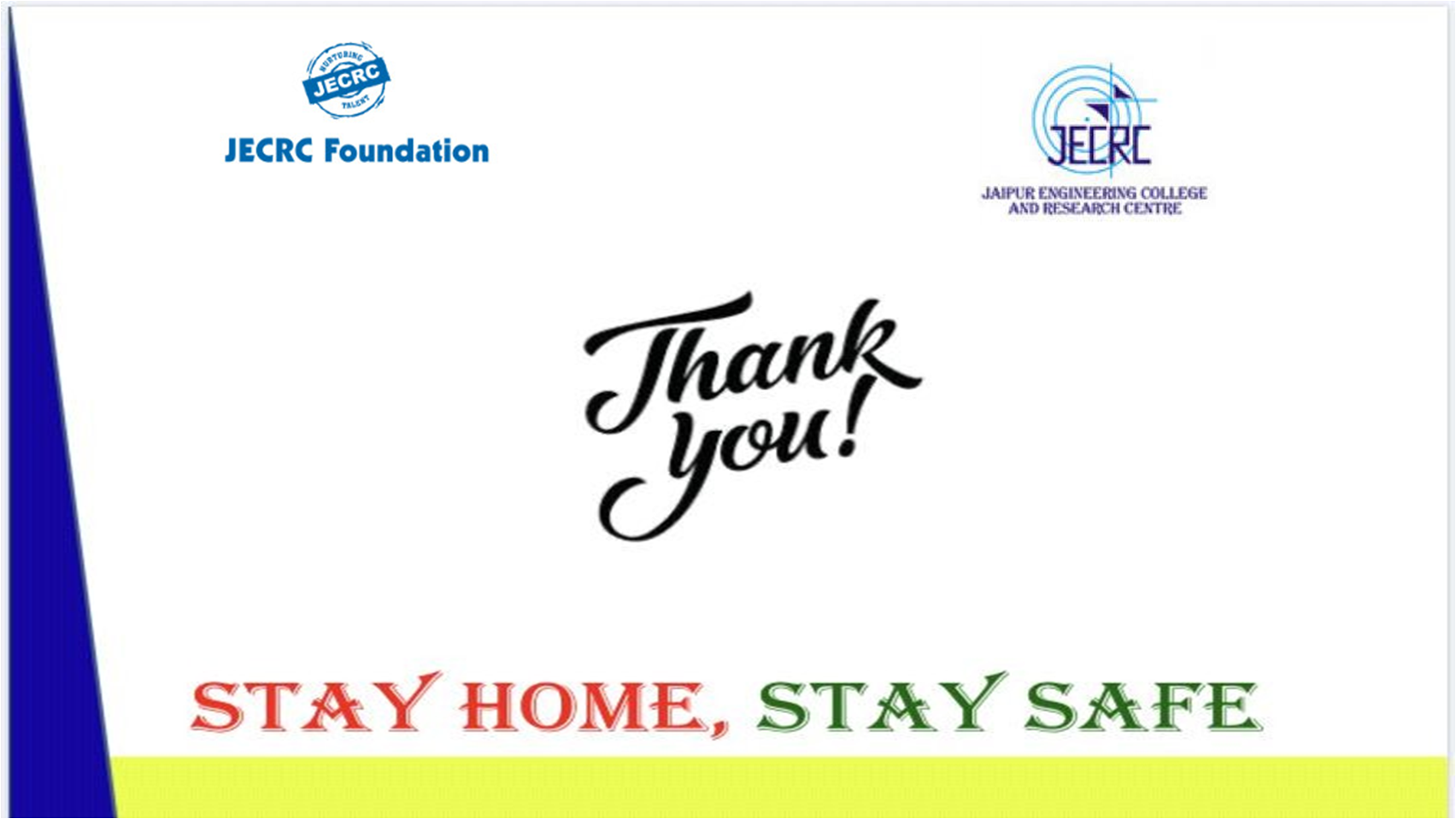 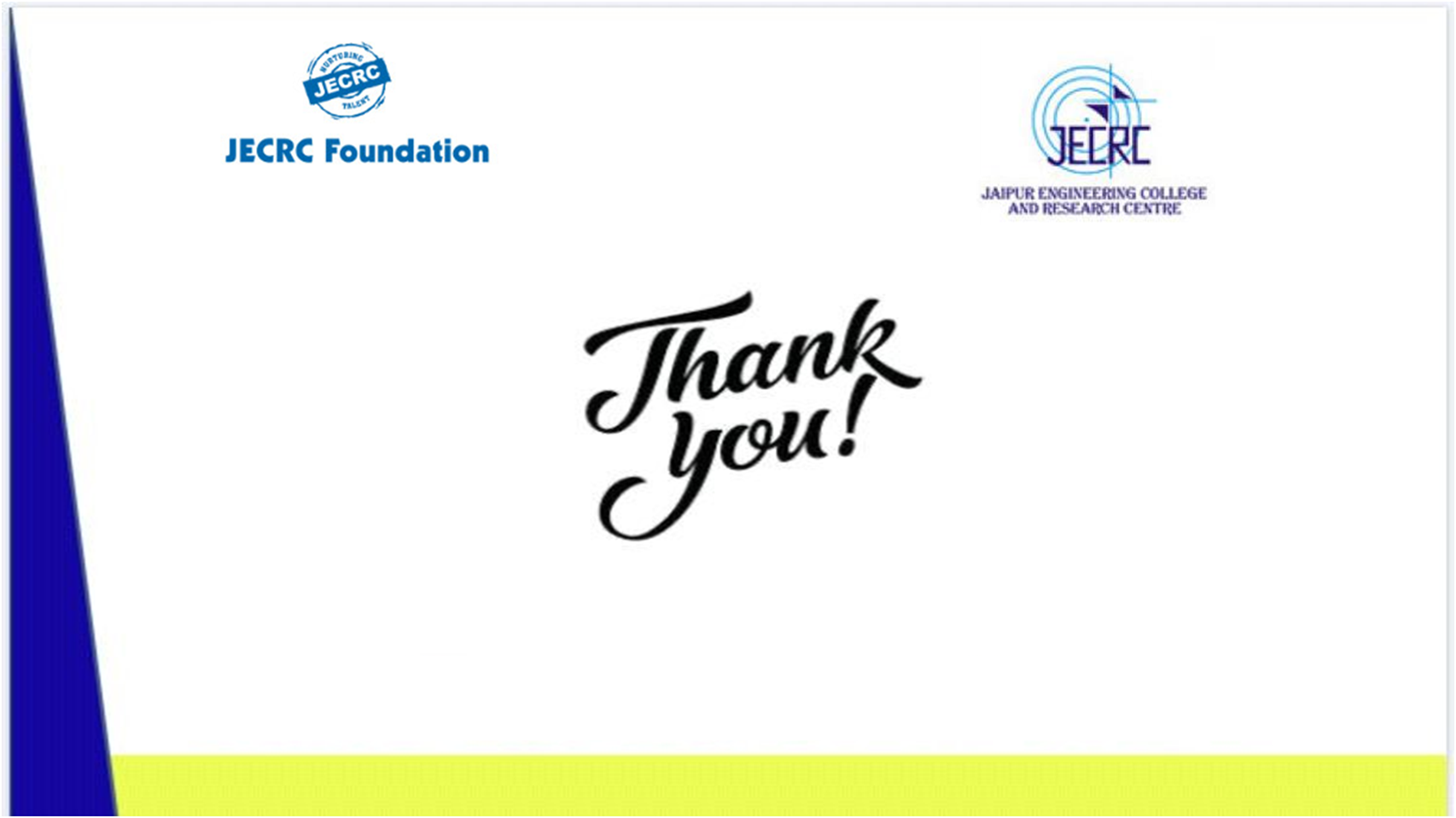 Atul Kulshrestha  (Asstt  Professor, Electrical Engineering Department) , JECRC, JAIPUR
16
NAME OF FACULTY (POST, DEPTT.) , JECRC, JAIPUR